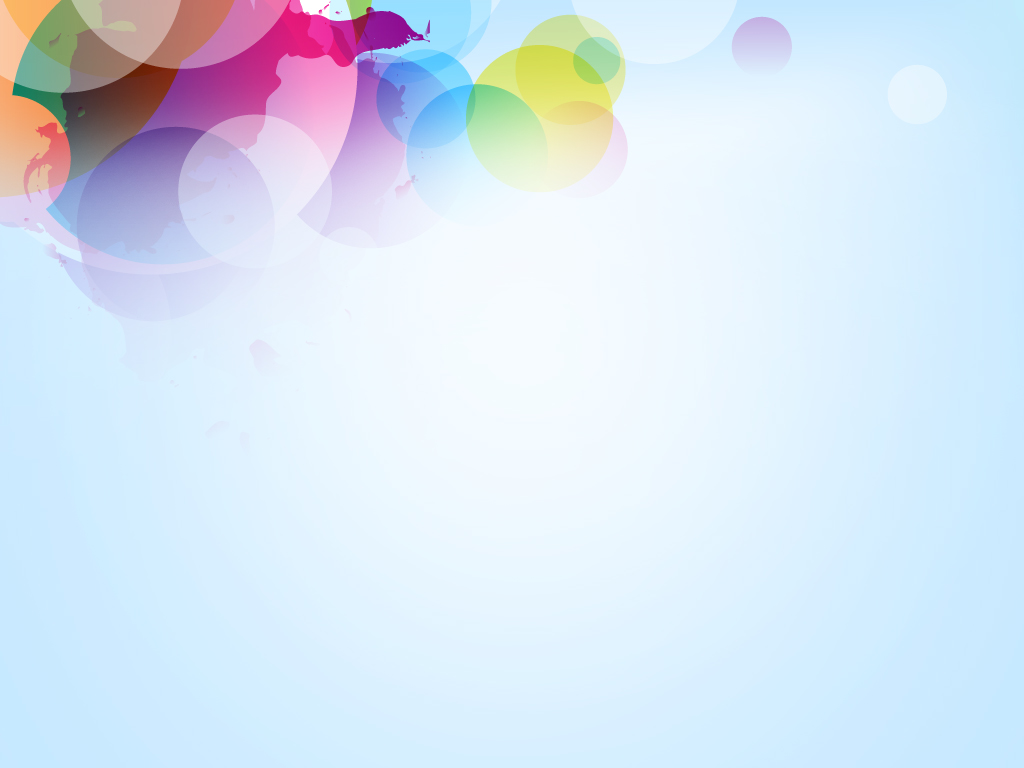 الفصل الثامن

الثقافة التنظيمية

الفرقة الاولي - كلية التجارة - جامعة دمياط
إعداد
 أ .د /محمد عبد الله الهنداوي
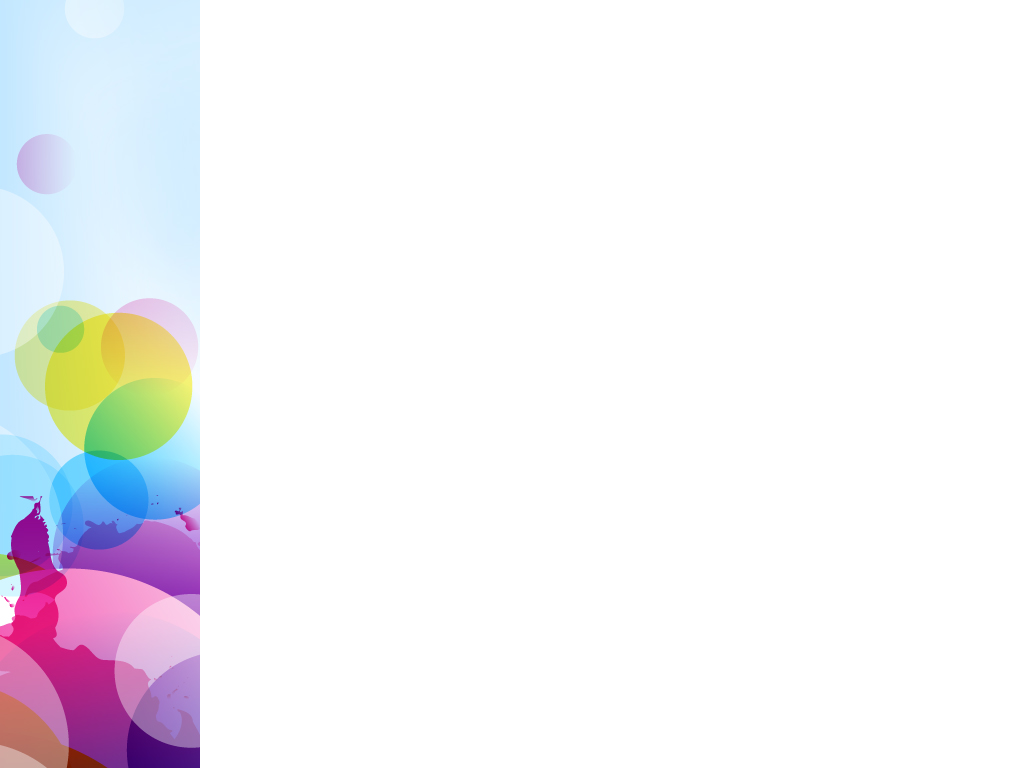 أولا : الثقافة التنظيمية
تعريف الثقافة التنظيمية  : 

تعددت تعريفات الثقافة التنظيمية فقد عرفها كل باحث من وجهة نظر معينة تختلف عن الأخرى ، ويمكن استعراض بعض من هذه التعريفات :
تعرف الثقافة التنظيمية بأنها عبارة عن مجموعة من القيم والسلوكيات التي يجتمع عليها أعضاء التنظيم والتي تنعكس بدورها على الأداء وتؤدى الى نجاح المنظمة وتميزها دون غيرها من المنظمات .
ويمكن القول بأنها هي مجموعة من القيم والمعتقدات التي تشكل منهج تفكير أعضاء المنظمة وإدراكاتهم ومن ثم تؤثر على أسلوب تفسيرهم الأشياء داخل المنظمة وخارجها مما ينعكس على سلوك الأفراد وممارسات الإدارة وأسلوبها في تحقيق رسالة المنظمة وأهدافها.
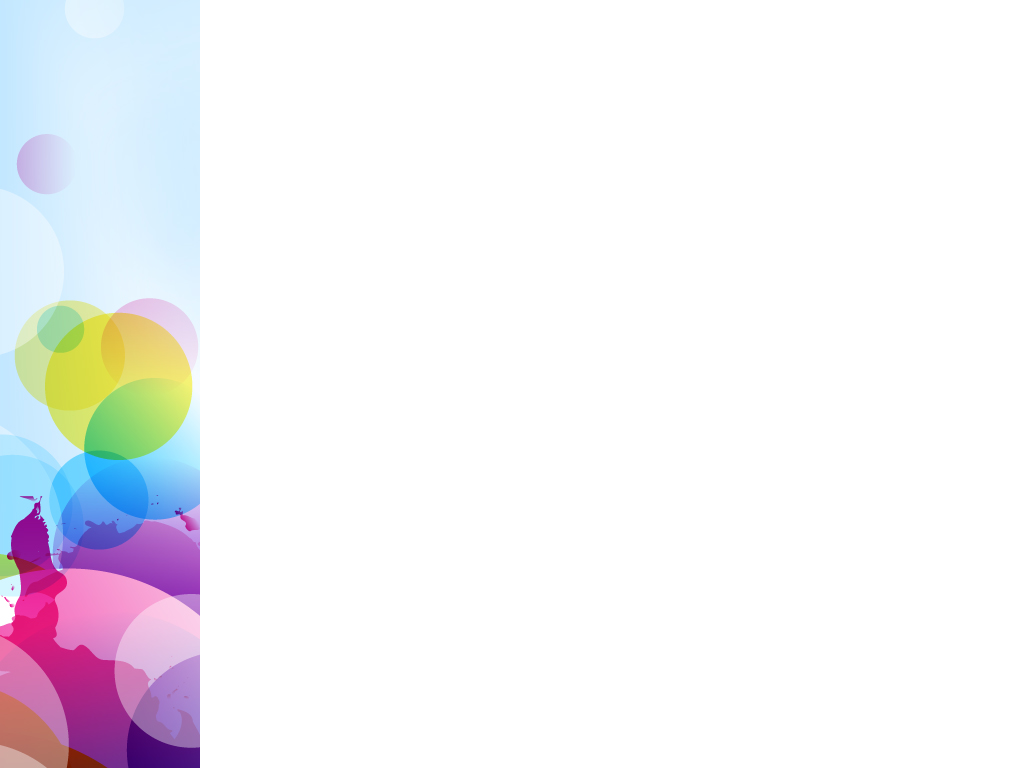 أولا : الثقافة التنظيمية
تعريف الثقافة التنظيمية  :
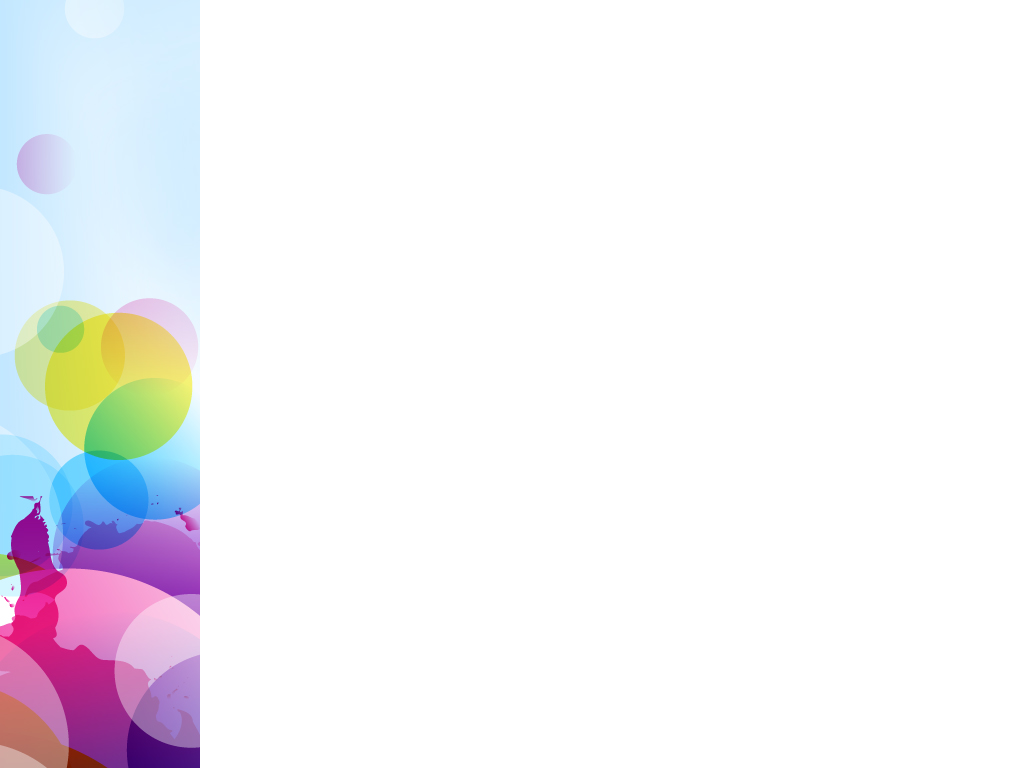 أولا : الثقافة التنظيمية
أثر الثقافة علي المنظمة:

1. اثر الثقافة على العمال 
تؤثر الثقافة على سلوك العمال سواء داخل المنظمة او خارج المنظمة، فهى تؤثر فى درجة الانتماء الى المنظمة ومدى التعاون مع الرؤساء وعدد ساعات العمل التى يرتضيها العمال وظروف مكان العمل فى المنظمة وطرق الاتصال التى يستخدمونها فيما بينهم او بين الادارة واساليب صنع قراراتهم.

2. اثر الثقافة على الإدارة وإستراتيجية المنظمة
تؤثر الثقافة على ادارة المنظمة وهذه بدورها تؤثر في استراتيجية المنظمة لان رجال الادارة ما هم الا افراد فى مجتمع معين له ثقافاته التى تؤثر فى ادراكهم وطريقة تفكيرهم وانماط سلوكهم وبالتالى فان الاستراتيجيات التى تضعها الادارة العليا تتأثر بثقافات المجتمع بشكل او بآخر.
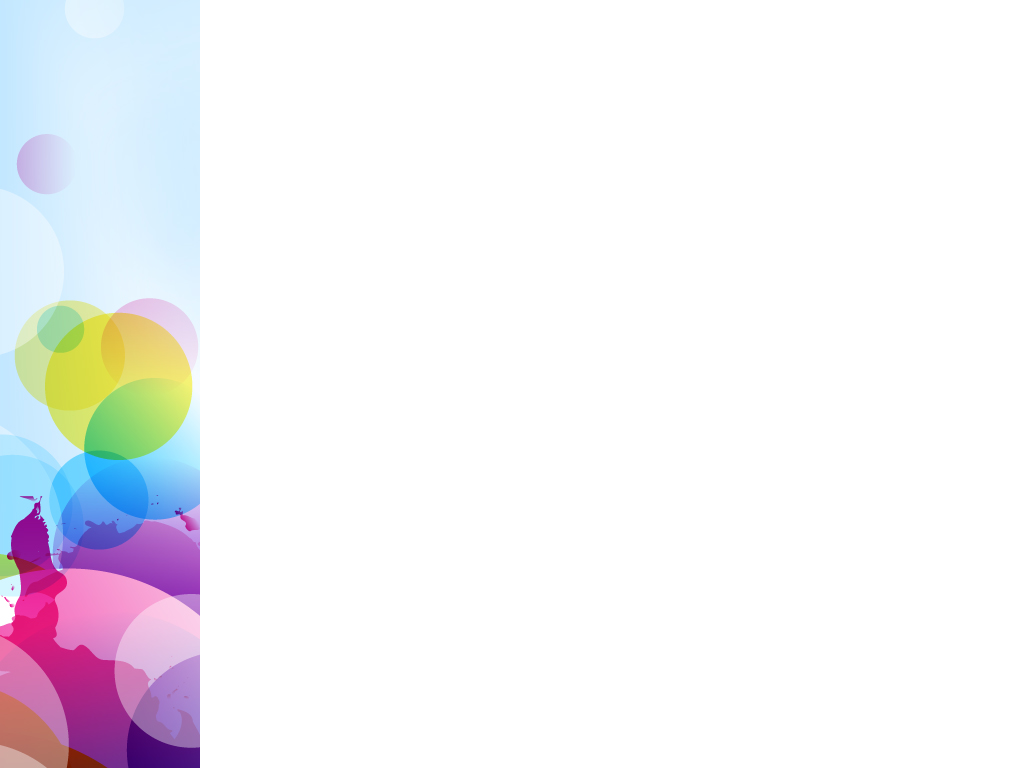 أولا : الثقافة التنظيمية
النموذج السلوكي للمنظمة:

تعمل المنظمة داخل بيئة متغيرة، ولذلك كان لابد من ان يتناسب النموذج السلوكى للمنظمة مع طبيعة البيئة التى توجد فيها، ولكن هذا التغيير فى البيئة لا يجب ان يؤثر على المنظمة بالشكل الذى يفقدها سماتها وهويتها والوحدة والتماسك الذى يجب ان تكون عليه.

لذلك كان لابد وجود نموذج سلوكى معين للمنظمة يراعى ظروف البيئة المتغيرة ويعاد تشكيله او تعديله او تغيره كلما حدث هناك تغيرات جوهرية فى البيئة او المنظمة ومكوناتها ، ومع ملاحظة ان هذا النموذج يجب ان يتميز بالثبات النسبى والمرونة لمواجهة المواقف المختلفة فى نفس الوقت.
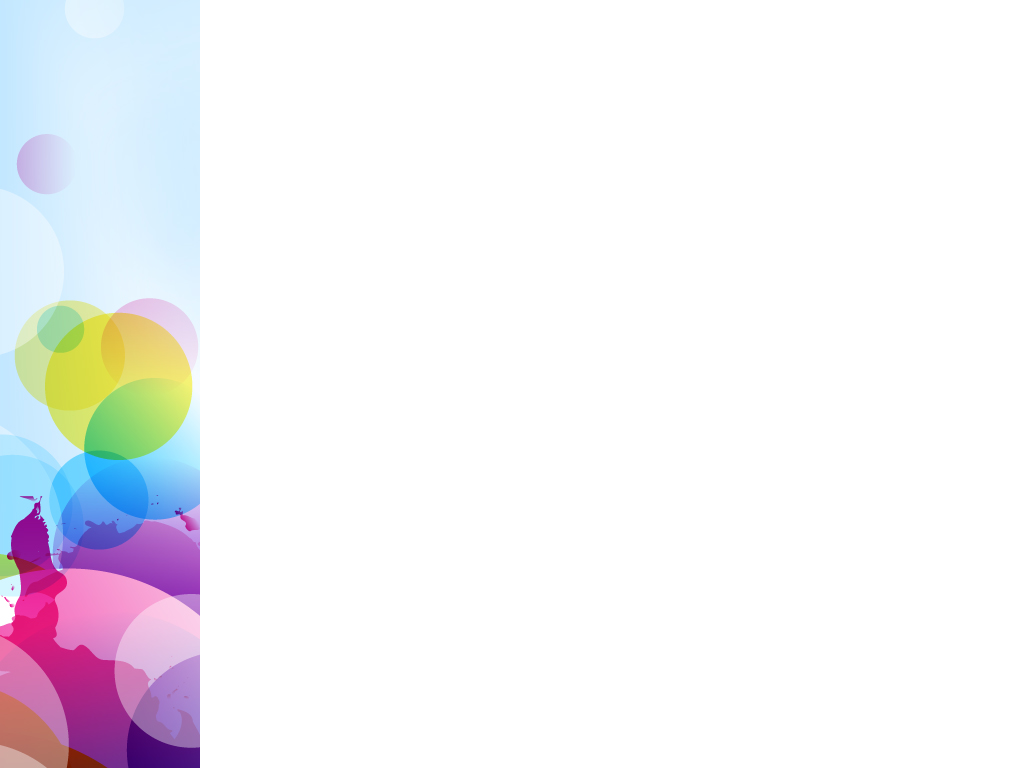 أولا : الثقافة التنظيمية
أهمية دراسة الثقافة التنظيمية:
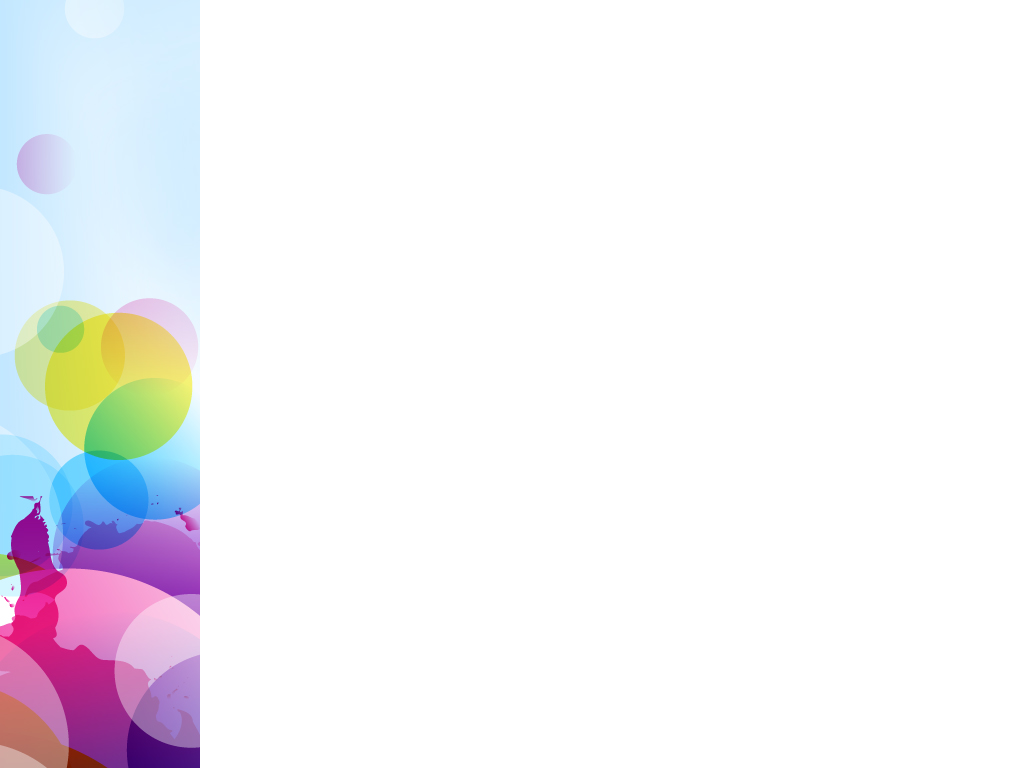 أولا : الثقافة التنظيمية
مكونات الثقافة التنظيمية:
تعتبر مكونات الثقافة التنظيمية أحد أهم عناصر التقدم والنجاح في أي منظمة نؤكد على أن تأثير الثقافة على الأداء التنظيمي لا يعتمد على قوة الثقافة فقط ولكن يعتمد بالدرجة الأولى على الوزن النسبي والمزيج لمكونات هذه الثقافة وتتمثل فيما يلي :-
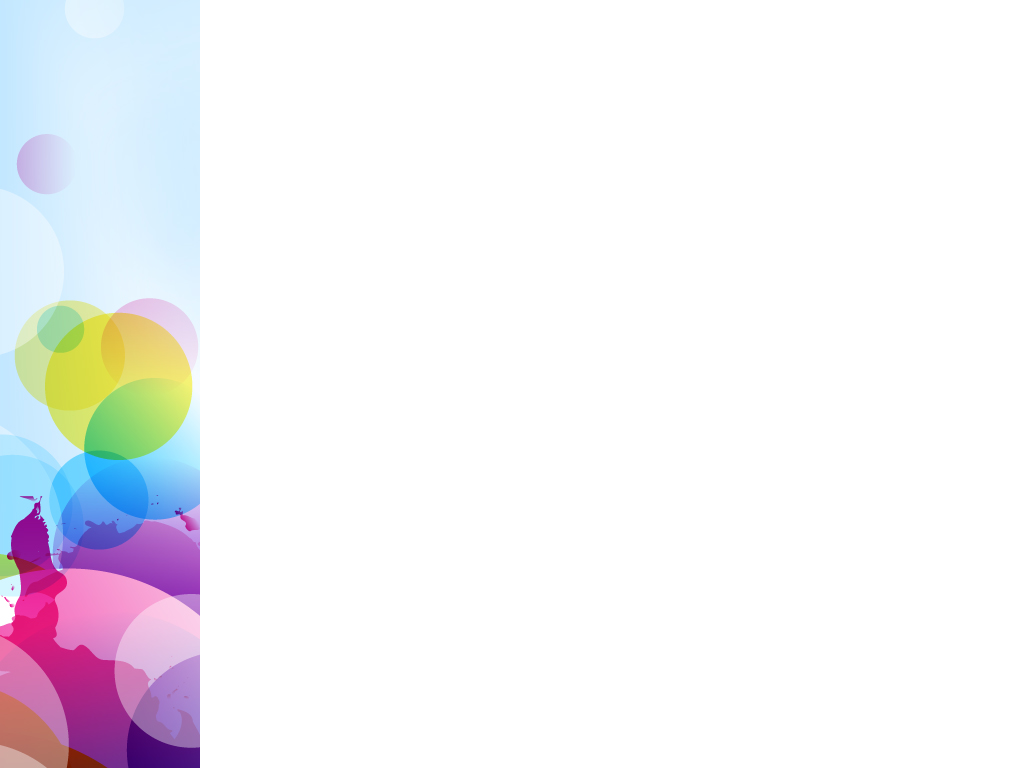 أولا : الثقافة التنظيمية
محددات ثقافة المنظمة وتأثــيرها :
    تشير الكتابات إلى أن ثقافة المنظمة تتكون وتتشكل من خلال  
    تفاعل عدد من العناصر وهى :
القيم الخاصة بالأفراد وما لديهم من اهتمامات ودوافع .
مدى توافق الوظائف مع خصائص الأفراد .
الهيكل التنظيمي للمنظمة حيث تنعكس خصائصه على أساليب الاتصال ونمط اتخاذ القرار.
ما يحققه الفرد من المنافع التي يحصل عليها في صورة حقوق مادية ومالية وأدبية تكون دلالة على مكانته الوظيفية وتنعكس على أدائه الوظيفي وبالطبع سلوكياته .
القيم السائدة وما تشتمل عليه من خصائص وما ينعكس على طرق التفكير وأساليب التعامل بين أفراد المنظمة وبعضهم البعض داخل وخارج المنظمة .
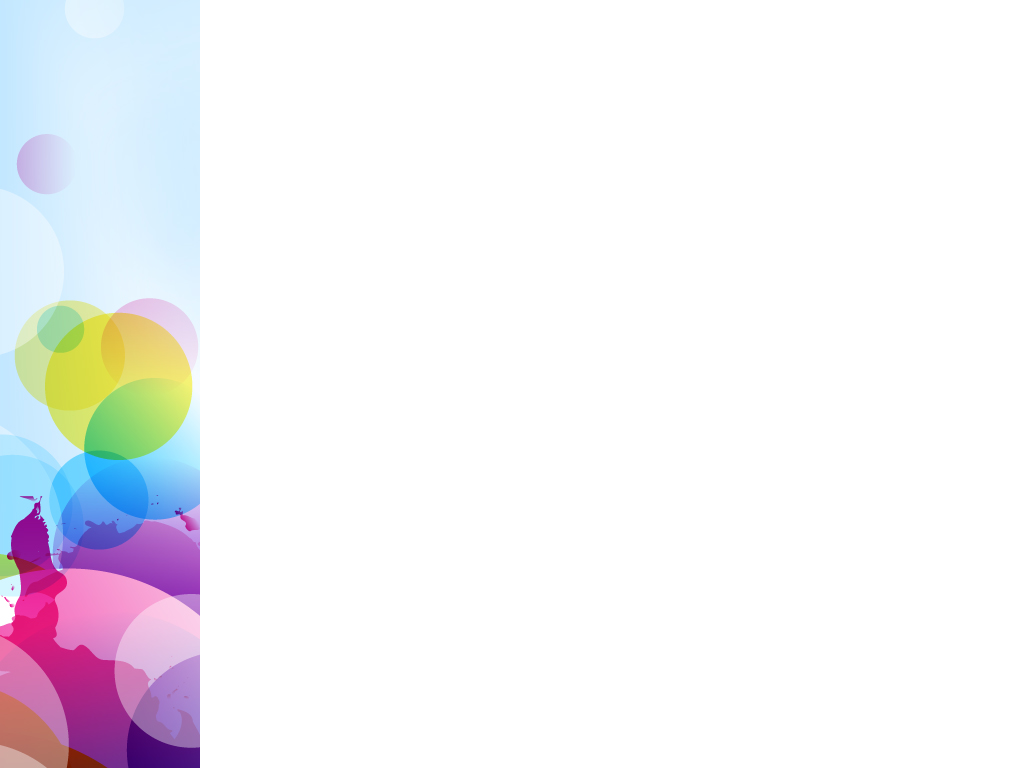 أولا : الثقافة التنظيمية
محددات ثقافة وأنواعها:
    كما أن هناك عديد من أوجه تأثير الثقافة على المنظمة أهمها ما يلي :
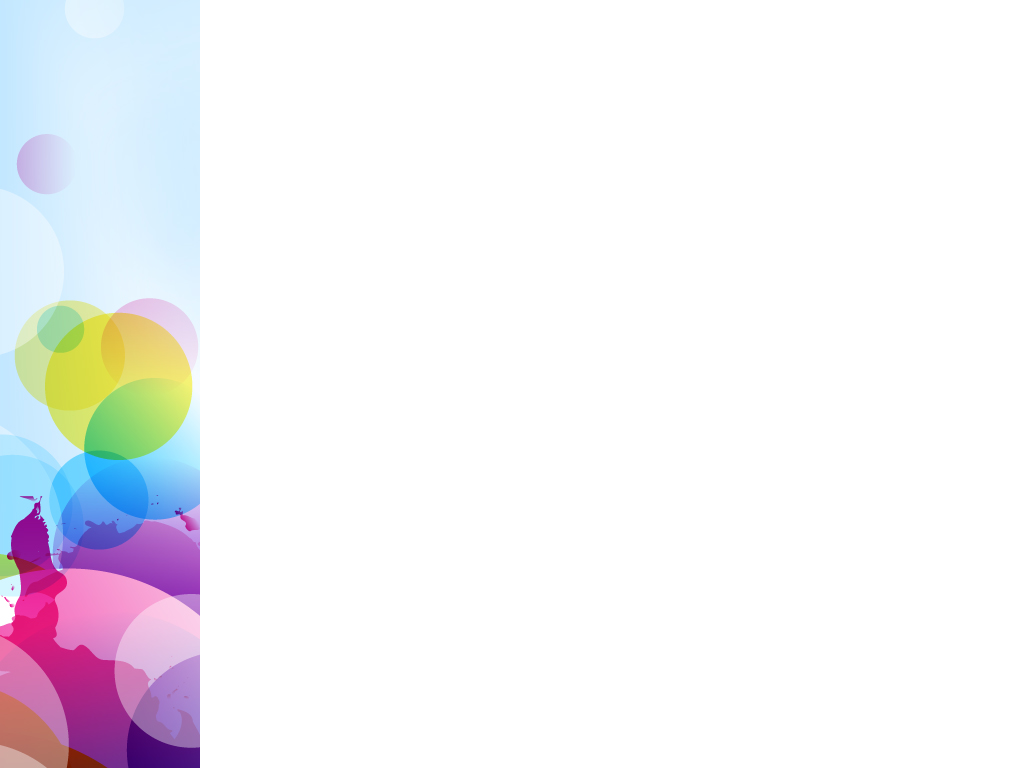 ثانيا : أهمية الثقافة التنظيمية
كما تلعب الثقافة التنظيمية تؤدى مجموعة من الأدوار ذات التأثير الواضح على كيان المنظمة وأهدافها وهذه الأدوار هي :ـ

تحقيق التكامل الداخلي بين أعضاء المنظمة.
تحقيق التكيف بين أعضاء المنظمة والبيئة الخارجية.
تحقيق التكيف مع الظروف المتغيرة والأزمات الطارئة.
القيام بدور المرشد لأعضاء المنظمة والأنشطة في المنظمة.
تحدد أسلوب وسرعة استجابة أعضاء المنظمة لتصرفات المنافسين واحتياجات العملاء بما يحقق للمنظمة تواجدها ونموها. 
 تحديد التوجهات الرئيسية التي يتم وضعها لتحقيق الأهداف المخططة للمنظمة .
تنمية مشاركة الأفراد في تشكيل القيم التنظيمية السائدة ومدى انتشارها بينهم. 
تنمية درجة الانضباط والالتزام التي يظهرها أفراد المنظمة .
توفير دعم كبير يساعد قيادتها ويدفعها إلى النجاح في الأجل القصير والطويل معا .
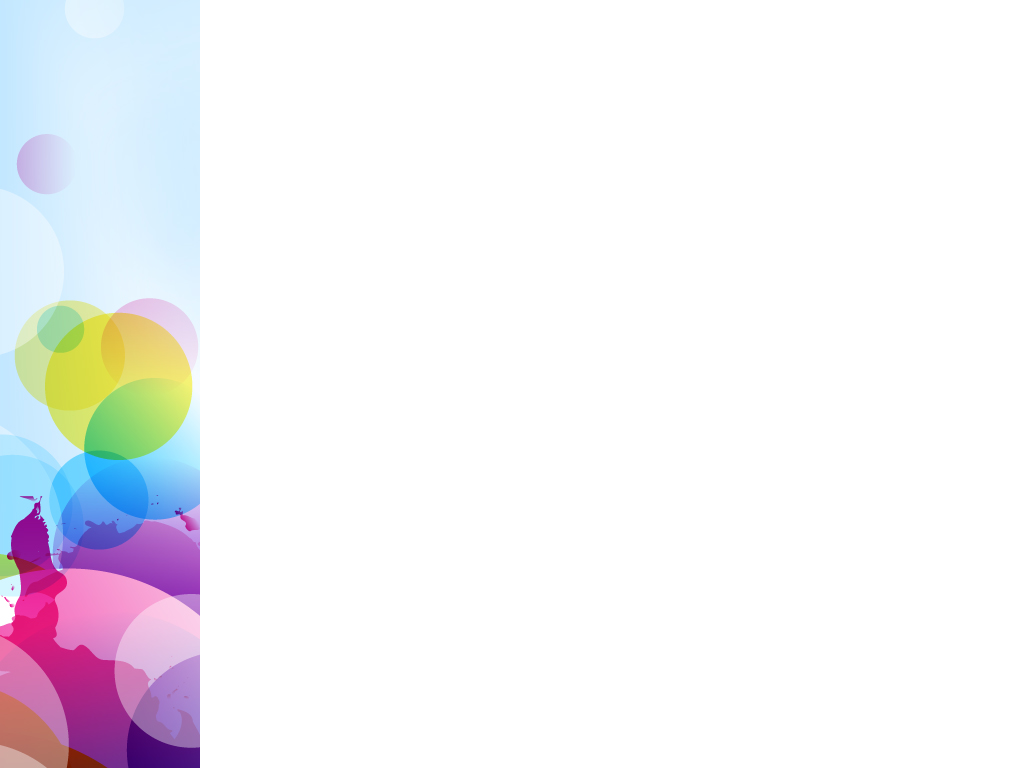 ثانيا: أهمية الثقافة التنظيمية
والثقافة التنظيمية تؤثر على سلوك العاملين ، كما تعتبر أداة للرقابة الاجتماعية على الأفراد من خلال :-

1.تأثير ثقافة المنظمة على سلوك العاملين :ـ
تؤثر ثقافة المنظمة على سلوك العاملين لأن الثقافة تتكون من المعتقدات  والتوقعات والقيم والفروض المشتركة بين العاملين في المنظمة
2.تعتبر ثقافة المنظمة أداة للرقابة الاجتماعية على الأفراد :
حيث يسود اتفاق وفهم مشترك بين العاملين والإدارة بخصوص ما يعتبر معايير مناسبة للسلوك وينفذها العاملون باتفاقهم ، وتؤثر تأثير مباشر على الأداء التنظيمي كما أن للثقافة التنظيمية مهمة أساسية تتمثل في المحافظة 
على بقاء واستمرار المنظمة وذلك من خلال قيامهـا بالآتي :ـ
أهداف المنظمة ورسالتها  
الوظائف المعلنة والغير معلنة للمنظمة
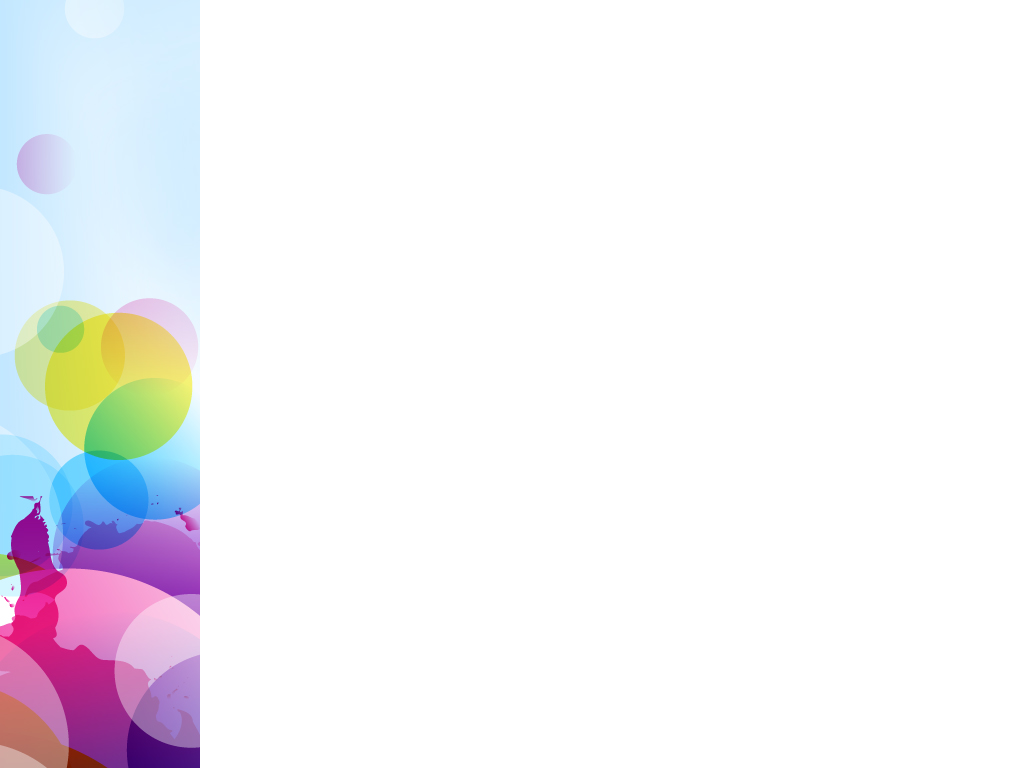 ثانيا : أهمية الثقافة التنظيمية
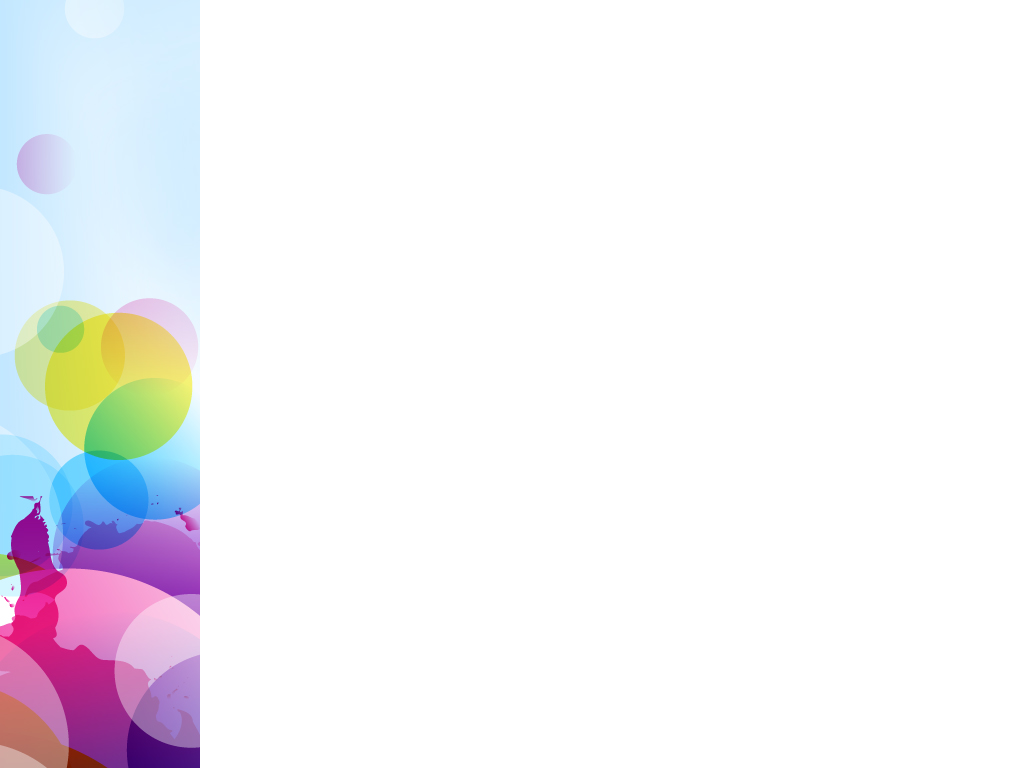 ثانيا : أهمية الثقافة التنظيمية
خصائص الثقافة التنظيمية:
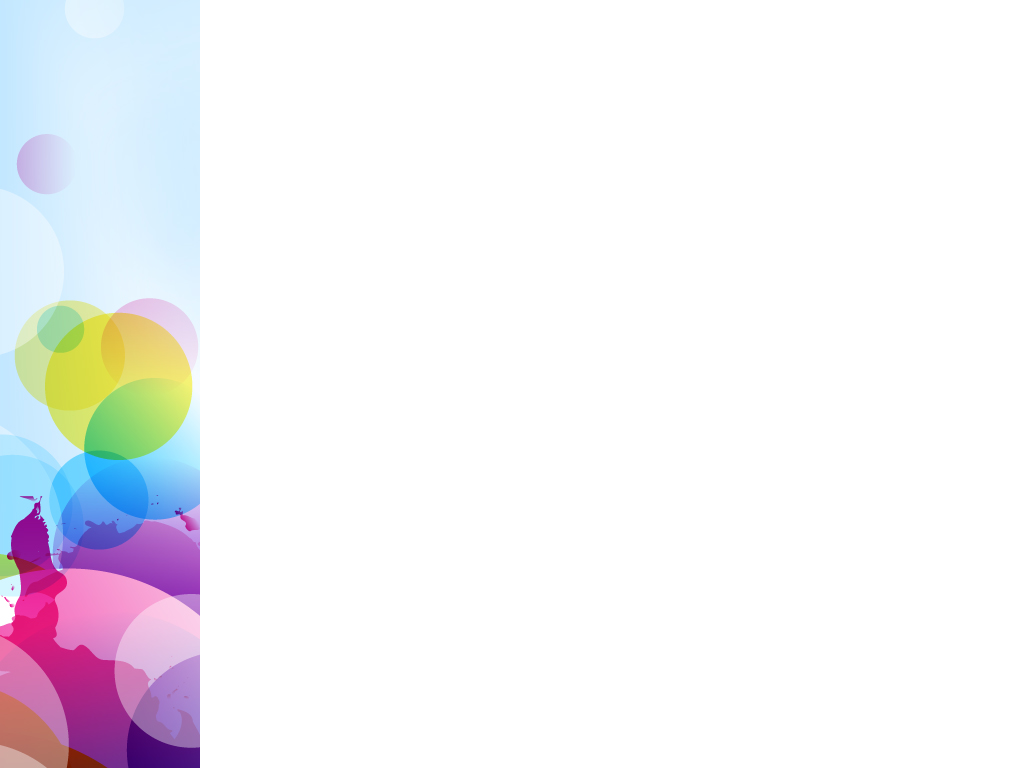 ثانيا : أهمية الثقافة التنظيمية
والثقافة التنظيمية تؤثر على سلوك العاملين ، كما تعتبر أداة للرقابة الاجتماعية على الأفراد من خلال :-
أهمية الثقافة التنظيمية:
1.تأثير ثقافة المنظمة على سلوك العاملين :ـ
تؤثر ثقافة المنظمة على سلوك العاملين لأن الثقافة تتكون من المعتقدات  والتوقعات والقيم والفروض المشتركة بين العاملين في المنظمة
   2.تعتبر ثقافة المنظمة أداة للرقابة الاجتماعية على الأفراد :
حيث يسود اتفاق وفهم مشترك بين العاملين والإدارة بخصوص ما يعتبر معايير مناسبة للسلوك وينفذها العاملون باتفاقهم ، وتؤثر تأثير مباشر على الأداء التنظيمي كما أن للثقافة التنظيمية مهمة أساسية تتمثل في المحافظة 
على بقاء واستمرار المنظمة وذلك من خلال قيامهـا بالآتي :ـ
أهداف المنظمة ورسالتها  
الوظائف المعلنة والغير معلنة للمنظمة
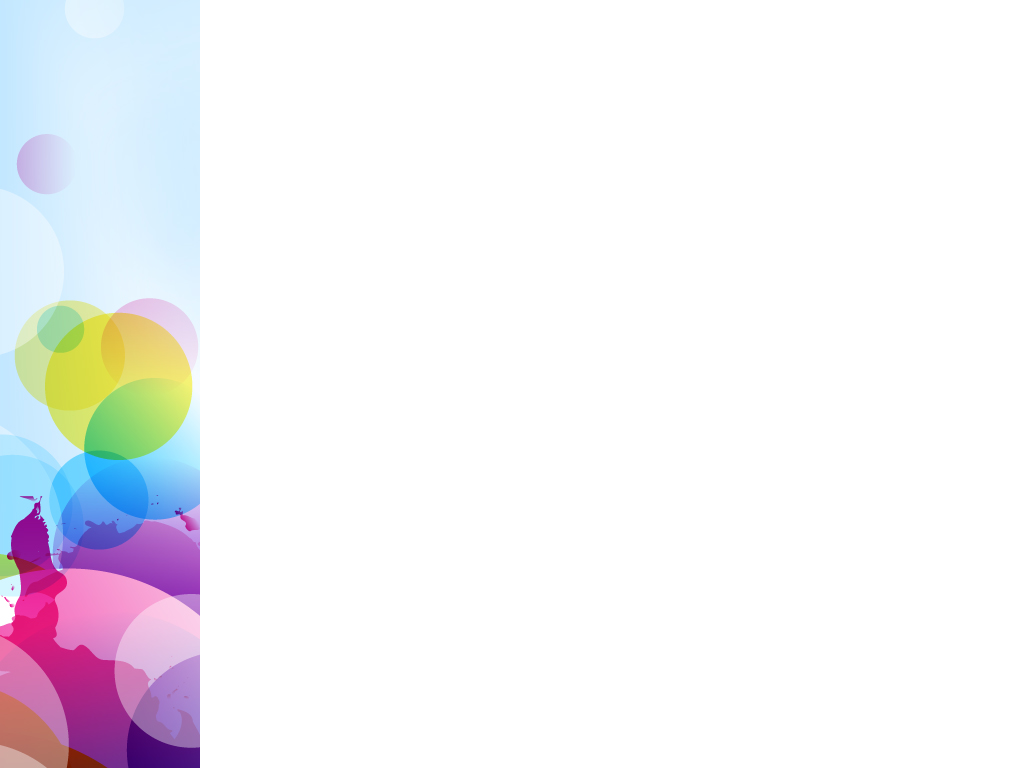 ثانيا: أهمية الثقافة التنظيمية
خصائص الثقافة التنظيمية
في الوقت الذي أوضحت فيه بعض الدراسات أنه يمكن خصائص الثقافة التنظيمية في الأتي :

الجماعية : وذلك من خلال جماعة العمل الذين يجتمعون معا لتحقيق هدف مشترك ويربط بينهم علاقات زمالة كبيرة وتحكمهم قواعد وسلوكيات ويؤدون أعمالهم وتربط بينهم مشاعر.
الابتكار : يقصد بالابتكار تقديم فكرة جديدة ومتميزة ومن ثم تحويلها الى واقع ملموس .
التكيف البيئي : تتحدد قدرة المنظمة على التكيف مع بيئتها الداخلية والخارجية من خلال منظومة من المعايير والقيم والمعتقدات والسلوك يتم ترجمتها وتفاعلها معا داخل التنظيم.
التجانس : أعضاء الجماعة عندما يتميز بعضهم عن بعض كل حسب مسئوليته ودوره الذي يجيده في العمل وعندما يجمع أعضاء المنظمة نظام يحوى قيمهم ومعتقداتهم وأفكارهم يمكن أن نقول ونصف ثقافة المنظمـة بأنها متجانسة يساعــد ذلك المنظمة على تحقيق هدفهـا .
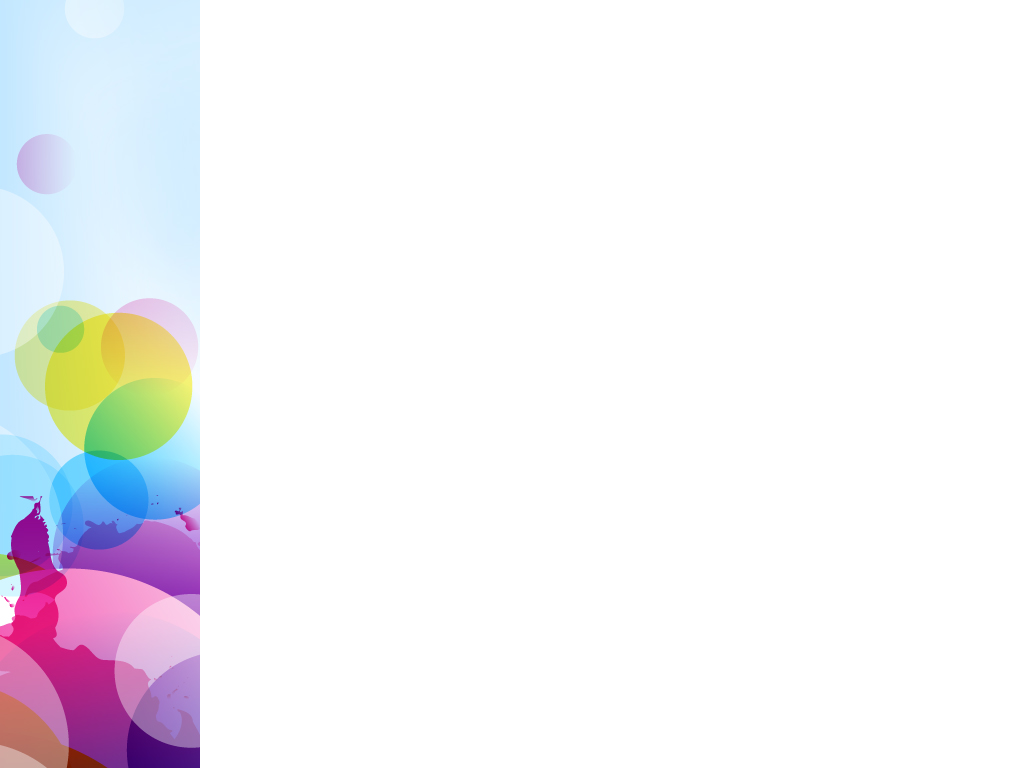 ثانيا : أهمية الثقافة التنظيمية
أنواع الثقافة التنظيمية
يمكن أن تكون الثقافة قوية أو ضعيفة وذلك بحسب مكوناتها ونتائجها مما ينعكس بالسلب أو الإيجاب على الأداء التنظيمي  ولقد حدد كذلك صفات الثقافة القوية والضعيفة وتمثل في :ـ
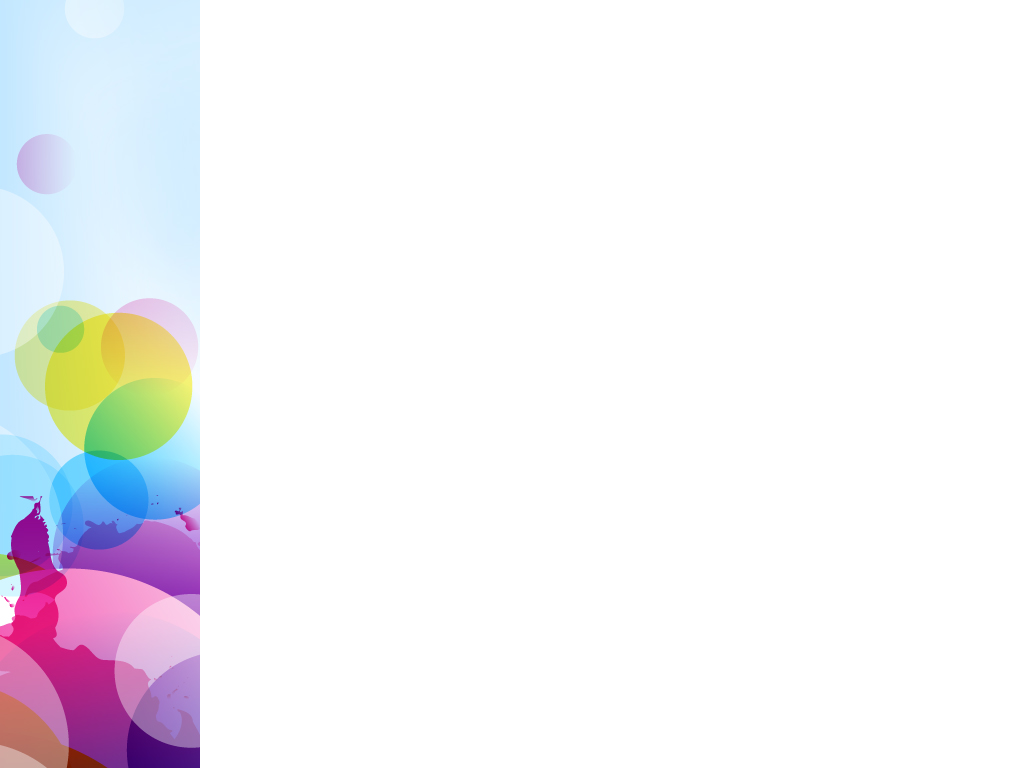 ثانيا : أهمية الثقافة التنظيمية
أنواع الثقافة التنظيمية
وهناك أنواع متعدد من الثقافة التنظيمية ولعل أهمها  :
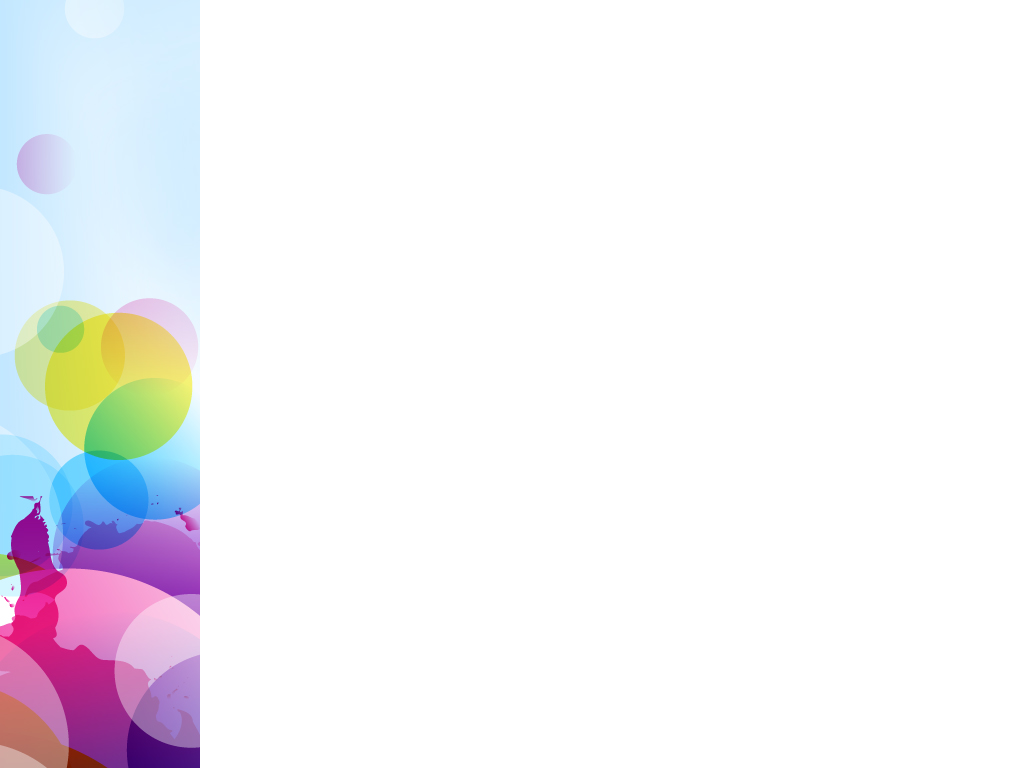 ثالثا : بناء وإدارة الثقافة التنظيمية
بناء الثقافة التنظيمية 
أن بناء الثقافة التنظيمية على أسس صحيحة من نشر القيم الأخلاقية والسلوكيات يعتبر عامل حاسم في الأداء القوى ، كما يعتبر وسيلة من وسائل تقدم المنظمات وسبب تميزها .
كما وأن عملية التطوير الثقافي تمر بأربعة مراحل :
تقوم القيادة بإنشاء استراتيجيات مستقبلية تتناسب مع محتويات التنظيم
 يتم تنفيذ هذه الاستراتيجيات وبمرور الوقت يبدأ حدوث التكيف عليها وذلك من خلال الاتفاق على النجاح والاستمرار ووضع العملاء موضع الاهتمام  .
عند حدوث ذلك والإصرار عليه تبدأ ثقافة جديدة وهى مجموعة قيم تؤكد على خدمة العميل حتى الموظفين أيضا .
تقوم الإدارة بإيجاد البنية اللازمة للمحافظة على هذه الثقافة والالتزام بها قياسا على أي استراتيجية أخرى .
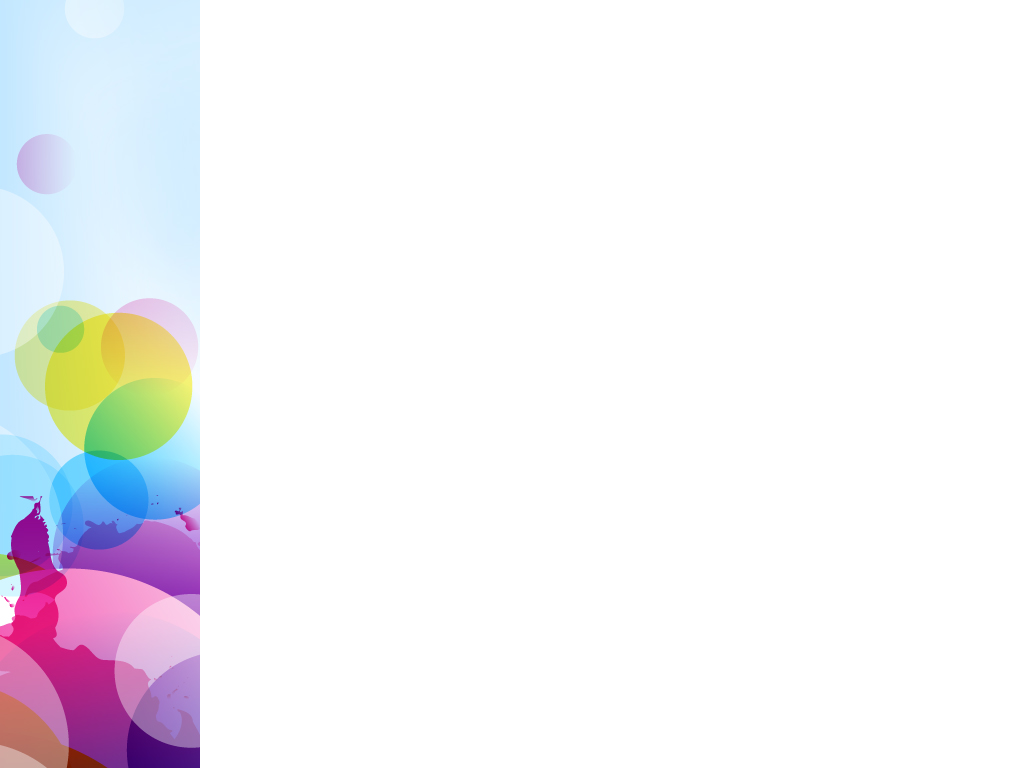 ثالثا : بناء وإدارة الثقافة التنظيمية
بناء وإدارة وتغيير الثقافة التنظيمية:
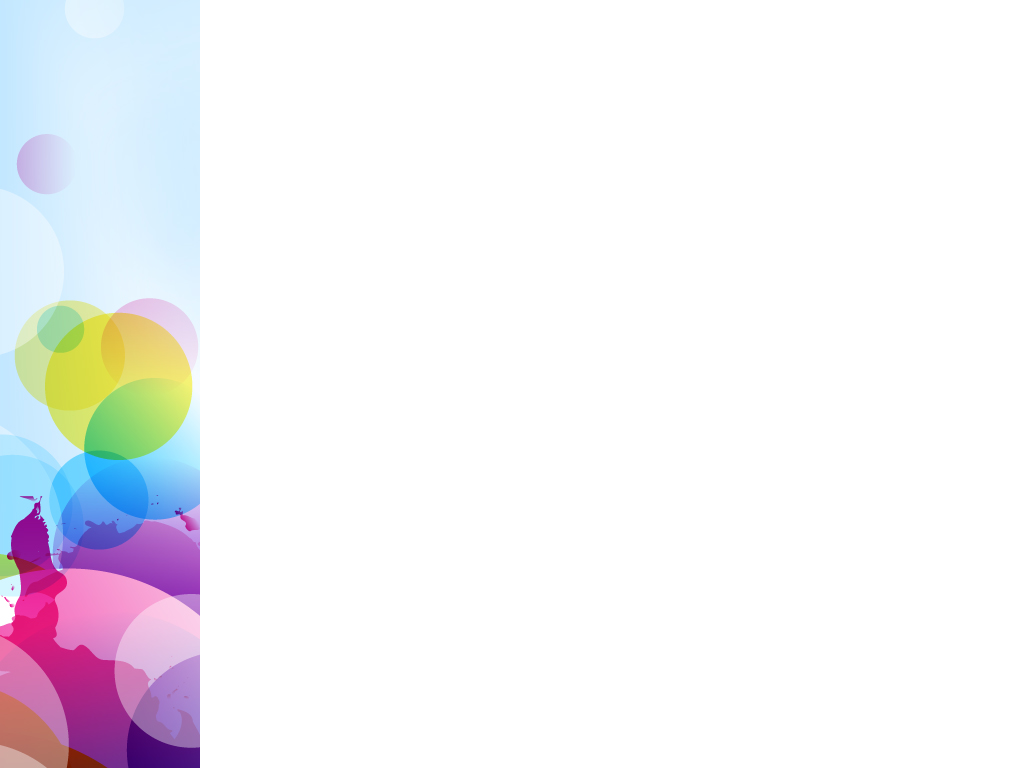 ثالثا : بناء وإدارة الثقافة التنظيمية
أنــواع الثقافة التنظيمية :
وهناك طرق عديدة تساعد في استمرارية الثقافة التنظيمية والمحافظة عليها من أهمها :

قيام الإدارة العليا بصياغة القيم والمبادئ التنظيمية وتعريف الأفراد والبيئة بها 
قيادة الأفراد بفاعلية من خلال تكريس السلوكيات المطلوبة من خلال المثل والقيم العليا .
 تدعيم أواصر المحبة والصداقة من خلال تنظيم الاحتفالات وحضور المناسبات الهامة مع الأفراد وكذلك اللقاءات الاجتماعية وتناقل الحكايات والشعارات والحديث عن الرموز الهامة 
مما سبق تؤكد الدراسات التي تمت في هذا المجال أن القيادة يمكن أن تؤدى دورا أكبر في الثقافة التنظيمية وترسيخها وأن الأعضاء الأوائل يمكن أن ينقلوا قيمهم إلى باقي أفراد التنظيم ويعتبر هذا من أهم وأصعب مراحل التي تمر بها التنظيمات.
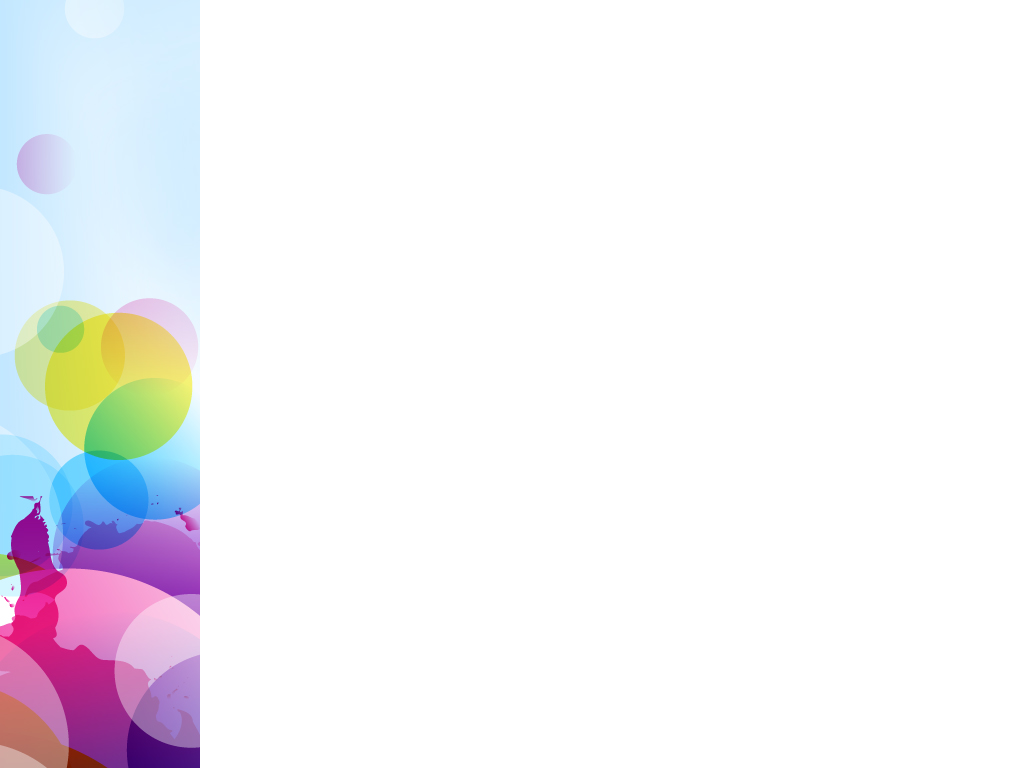 ثالثا : بناء وإدارة الثقافة التنظيمية
إدارة وتغيير الثقافة التنظيمية:
يعتبر تغيير الثقافة التنظيمية عملية ليست سهلة ولكنها ليست مستحيلة وذلك لأن التغيير في الثقافة يترتب عليه التغيير في بعض القيم والمبادئ التنظيمية التي تستهدف تحسين الأداء التنظيمي ، كما ويقصد بإدارة الثقافة التنظيمية بأنها دعم وتقوية الجوانب الثقافية ذات التأثير الايجابي على اِلأداء ونبذ العادات ذات التأثير السلبي. 
وأن إدارة الثقافة التنظيمية تقتضى من القائمين عليها الآتي: 
تحديد الأهداف والطرق المساعدة لها
تحليل البيئة الثقافية للمنظمة
التعرف على العقبات والبحث عن طرق إزالة هذه العقبات وذلك لإنجاز أنشطة المنظمة وكذلك الأنشطة المساعدة لها .
التخطيط الكامل للأنشطة البرامج لتطوير العناصر المطلوب تطويرها
كما ذكر بأن هناك طرق يمكن إتباعها لتغيير ثقافة المنظمة منها  :
الموائمة بين الأهداف والنظم التنظيمية. 
الموائمة بين هذه القيم ومتطلبات العمل. 
الموائمة بين القيم الشخصية للعاملين وتلك الأهداف الموضوعة.
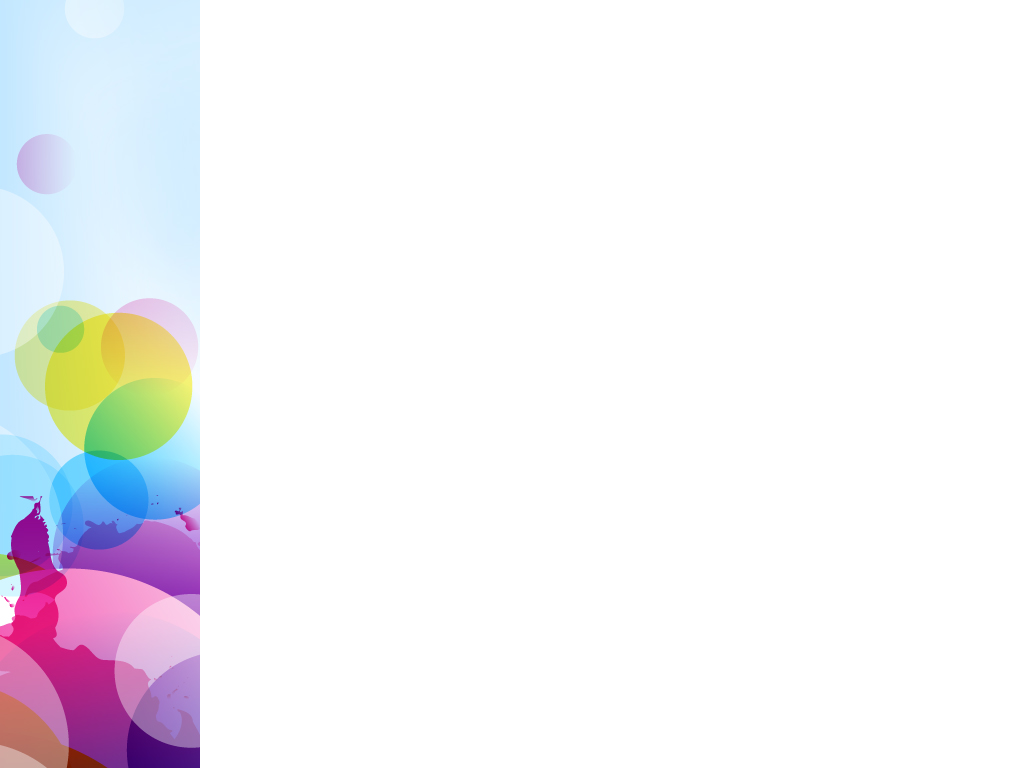 ثالثا: بناء وإدارة الثقافة التنظيمية
مقومات الثقافة التنظيمية الناجحة :
بأنه حتى يمكن للثقافة التنظيمية تحقيق النجاح لابد من مشاركة المديرين استراتيجيا في تشكيل الثقافة التنظيمية . 
أن هناك ظروف يجب توافرها حتى تستطيع الثقافة التنظيمية تحقيق النجاح وهى :ـ 
 يجب أن تكون الثقافة قوية بمعانيها وبعناصرها وتؤدى إلى مخرجات جيدة للمنظمة كأن تعمل الثقافة على زيادة الإنتاجية ، تخفيض التكلفة .
 الثقافة التنظيمية تلعب دورا فعال داخل المنظمة 
البيئة الخارجية تلعب الدور الفعال في بناء ثقافة المنظمة وذلك من خلال تمثيلها للبعيدين الثالث والرابع والذي يبنى عليهما الشكل الكلى للصفات الخاصة بها
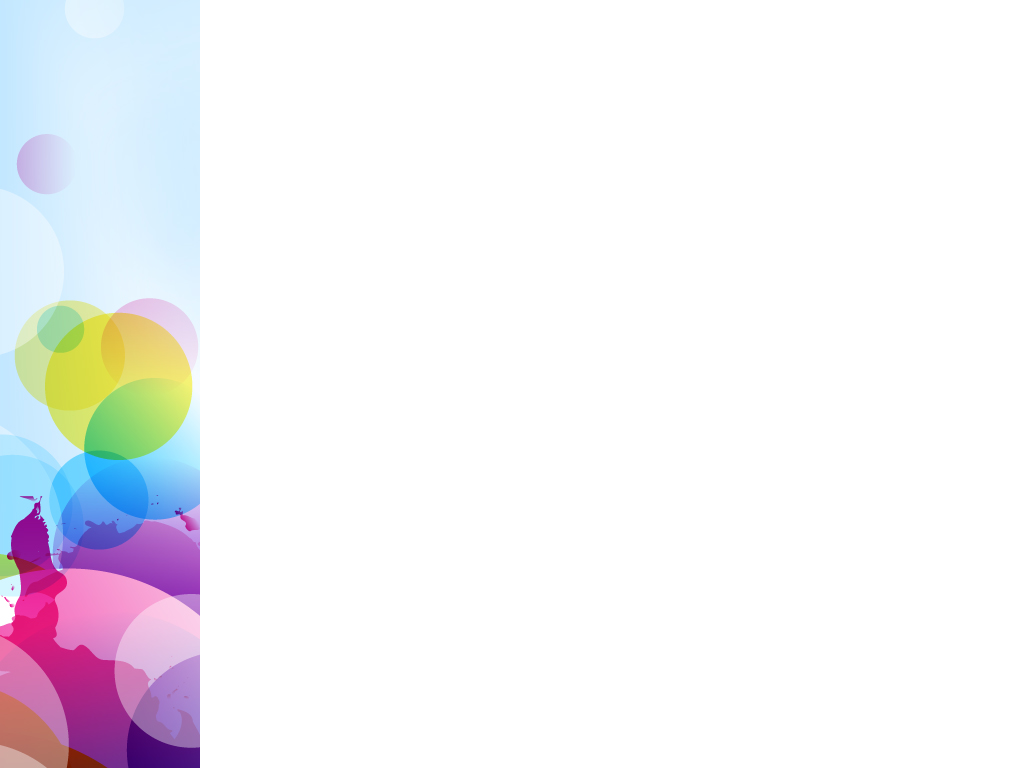 ثالثا : بناء وإدارة الثقافة التنظيمية
مقومات الثقافة التنظيمية الناجحة :
بأنه حتى يمكن للثقافة التنظيمية تحقيق النجاح لابد من مشاركة المديرين استراتيجيا في تشكيل الثقافة التنظيمية . 
أن هناك ظروف يجب توافرها حتى تستطيع الثقافة التنظيمية تحقيق النجاح وهى :ـ 
 يجب أن تكون الثقافة قوية بمعانيها وبعناصرها وتؤدى إلى مخرجات جيدة للمنظمة كأن تعمل الثقافة على زيادة الإنتاجية ، تخفيض التكلفة .
 الثقافة التنظيمية تلعب دورا فعال داخل المنظمة 
البيئة الخارجية تلعب الدور الفعال في بناء ثقافة المنظمة وذلك من خلال تمثيلها للبعيدين الثالث والرابع والذي يبنى عليهما الشكل الكلى للصفات الخاصة بها
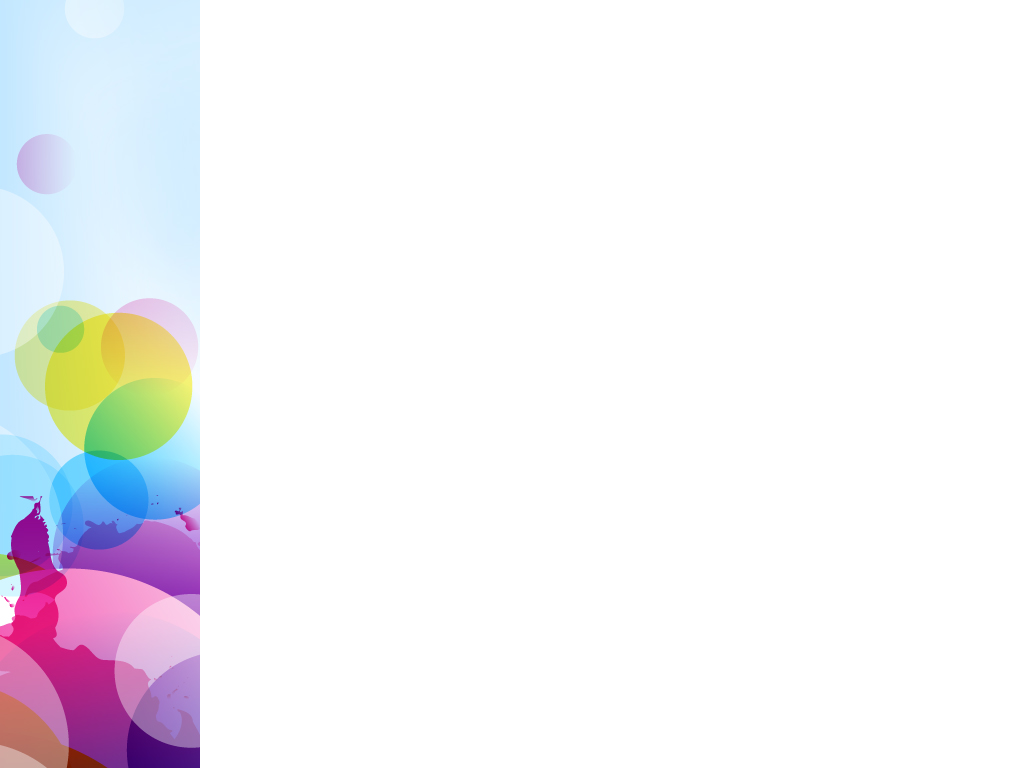 رابعا: علاقة الثقافة التنظيمية ببعض المتغيرات الأخرى في المنظمة
علاقة الثقافة التنظيمية بقيم العمل : 
مفهوم القيم الأخلاقية : تعرف الأخلاق على أنها القيم والمبادئ التى تحكم سلوكيات الفرد والجماعة لتحديد ما هو صحيح وما هو خاطئ.
مصادر نشأة القيم الأخلاقية في المنظمة : بأنه حتى يمكن للثقافة التنظيمية تحقيق النجاح لابد من مشاركة المديرين استراتيجيا في تشكيل الثقافة التنظيمية .
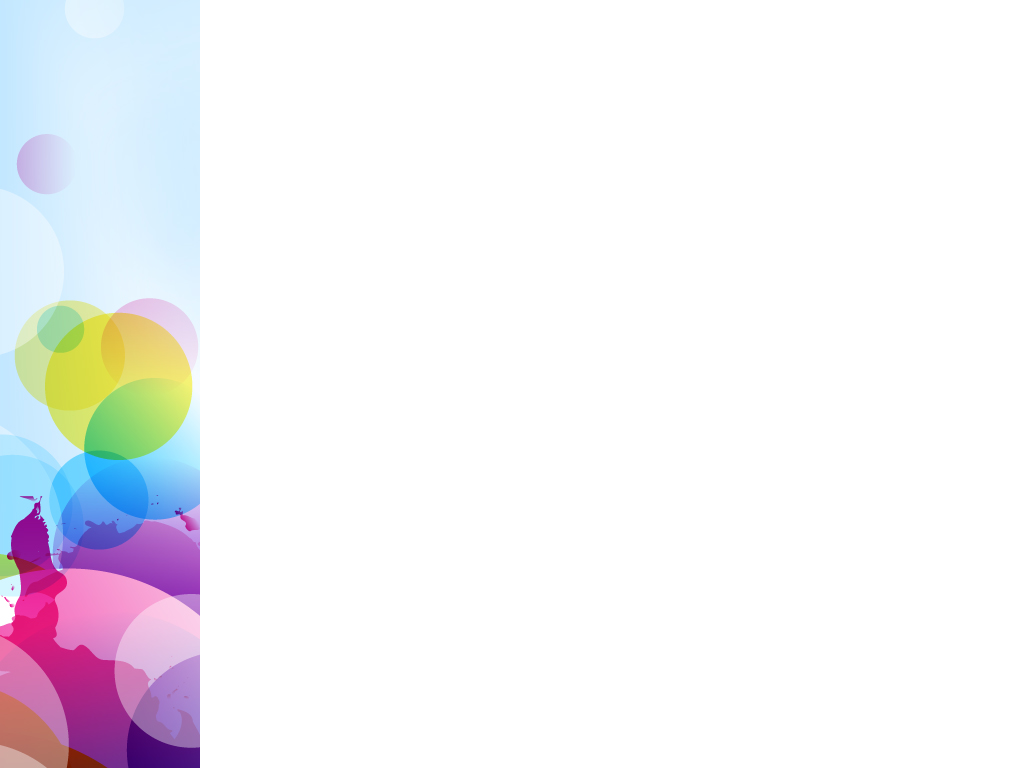 رابعا: علاقة الثقافة التنظيمية ببعض المتغيرات الأخرى في المنظمة
علاقة الثقافة التنظيمية بقيم العمل : 
السلوك الاخلاقى والسلوك الغير أخلاقي : 
يقصد بالسلوك الاخلاقى : هو مجموعة التصرفات الأخلاقية الايجابية التى تصدر من المنظمات داخل خارج التنظيم مما يؤثر في طريقة أداء المنظمة من هذه التصرفــات ( الإضرار بمصلحة المجتمع ـ عدم الاهتمام بالمسئولية الاجتماعية ـ تفوق المصلحة الذاتية على المصلحة العامة ) مما يؤثر على سمعتها داخل المجتمع ، عكس ذلك التصرفات الغير أخلاقية وهى مجموعة التصرفات السلبية التى تؤثر في أداء المنظمة وسمعتها وطريقة تصرفات الأفراد داخل وخارج التنظيم 

الاخلاق الوظيفية : تعرف الأخلاق الوظيفية بأنها مجموعة القيم التى ينشئها ويطورها مجموعة من الأفراد الذين تربطهم علاقات وظيفية لتحكم سلوكهم وأدائهم لأعمالهم واستخدامهم للموارد ، حيث تساهم هذه الأخلاقيات في تشكيل قيم العمل بين الأعضاء بعضهم البعض وبين تعامله مع الأطراف الأخرى داخل وخارج المنظمة .
ويتوجب على المديرين أن ينتبهوا عند اتخاذ القرارات متأكدين أن الارتضاء موجود بين الفريق العامل ، وأن المعايير الأخلاقية يتم تدعيمها لمبدأ مستديم والأربع مكونات للثقافة التنظيمية التي تنظر إليها لخصائص إدارية من ( الثقة والجدارة بها ، والدعم والتنسيق ، الرقابة ) تتواجد كلها في نفس الوقت يغض النظر عن نوع الثقافة.
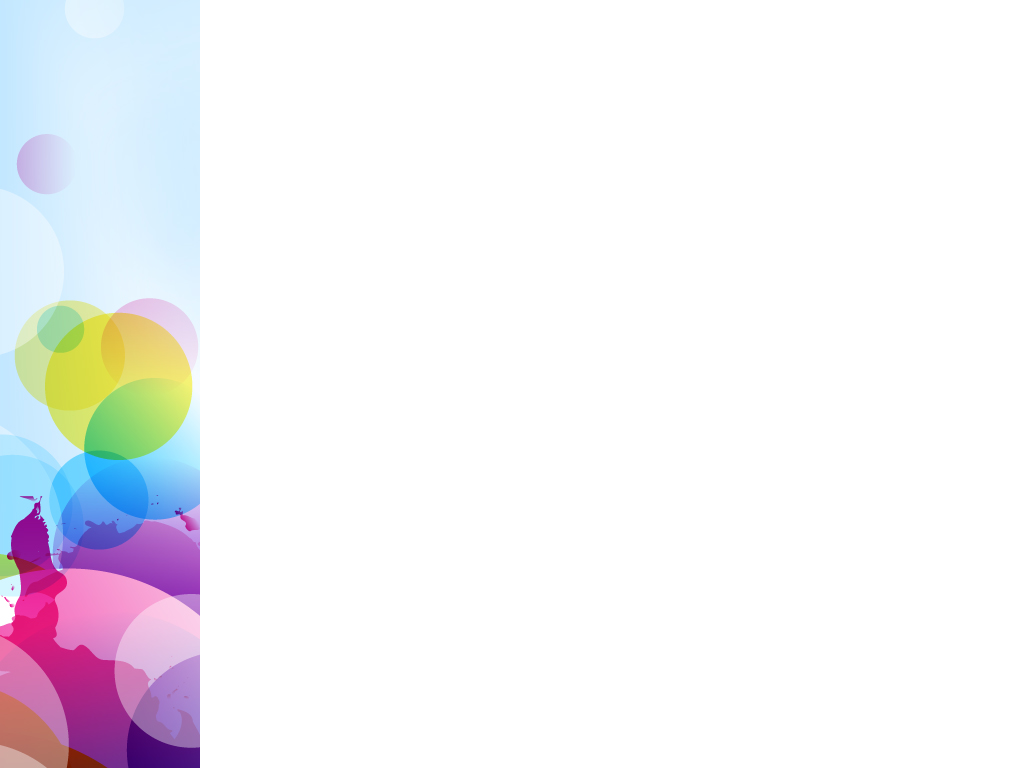 رابعا: علاقة الثقافة التنظيمية ببعض المتغيرات الأخرى في المنظمة
كما أن هناك عناصر يجب توافرها في نظام القيم: 
أن يشارك المديرون والعاملون في وضع القيم وتعريفها حيث أن ذلك يحقق الالتزام
الوضوح والبساطة في وضع القيم بحيث يسهل للأفراد تحويلها الى حقيقة في سلوكهم 
أن تشمل القيم كافة الأعضاء المحيطين بالمنظمة ( المستهلك ـ العاملون ـ المجتمع)
أن يتطابق السلوك والأفعال والقرارات مع قيم المنظمة .
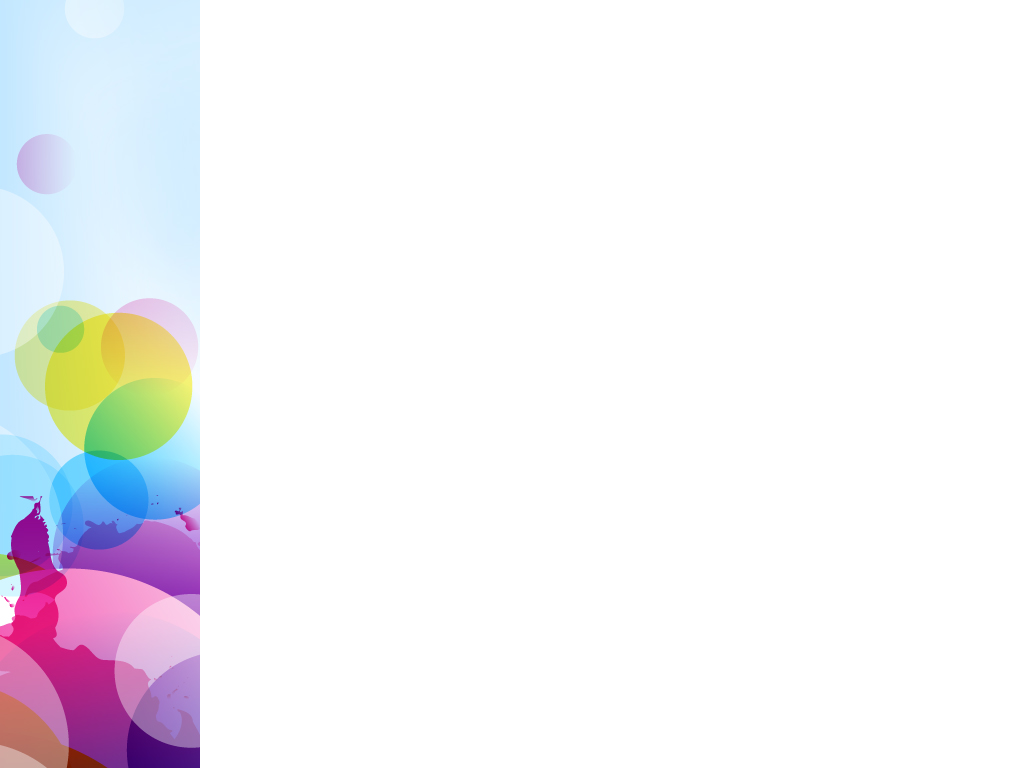 رابعا: علاقة الثقافة التنظيمية ببعض المتغيرات الأخرى في المنظمة
كما نؤكد إلى أن قدرة المنظمة على زيادة الفعالية تتوقف على قدرة ثقافة المنظمة على تشكيل قيم الأفراد وتحفيزهم من خلال مجموعة من الأساليب والأدوات والممارسات من أهمها :ـ
العمل بروح الفريق :
ويتم ذلك من خلال تعليم العاملين الجدد بالقيم والمعايير السائدة للسلوك الوظيفي وكذلك القرارات داخل المنظمة وذلك حتى يتعلم الأفراد الجدد القيم والمحددات ذلك بصورة مباشرة ومعلنة ويحدث ذلك بأحد المدخلين هما :ـ
  1.التوجه التنظيمى الرسمي : 
   حيث يتعلم الأفراد الجدد الثقافة التنظيمية وذلك لإكسابهم القيم
   والمعايير والالتزام والطاعة من الأفراد القدامى .
  2.التوجه بالجهد الفردي :
   ويتم ذلك من خلال ترك قسط من الحرية للابتكار والتجديد والتطوير بصورة 
   تؤدى إلى زيادة فاعلية القيم والمعايير داخل المنظمة .
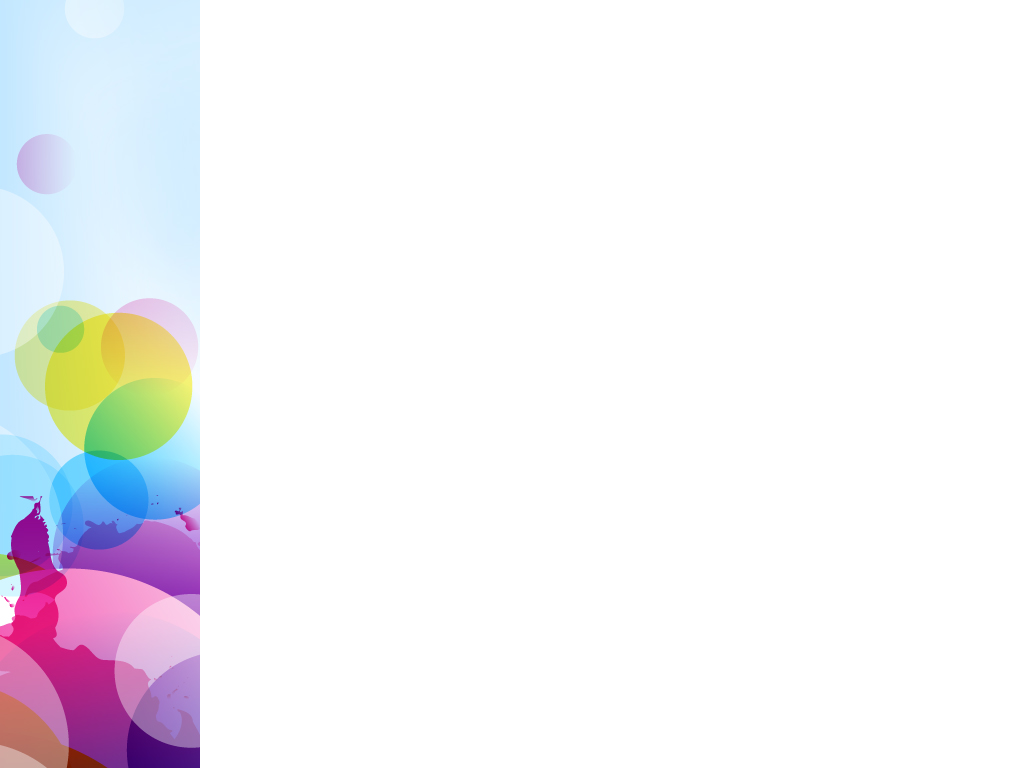 رابعا: علاقة الثقافة التنظيمية ببعض المتغيرات الأخرى في المنظمة
علاقة ثقافة المنظمة بالفعالية التنظيمية :
هناك علاقة ايجابية بين ثقافة المنظمة وفاعليتها التنظيمية كما يتضح ذلك من الدراسات التى تمت في هذا المجال ،أن هناك سبع محددات أساسية لنجاح المنظمات :ـ
ـ الهيكل
ـ الاستراتيجية
ـ النظم 
ـ العاملون
ـ مهارات العاملون
ـ أسلوب التعامل 
ـ القيم السائدة
وهناك علاقة بين الثقافة التنظيمية والفعالية التنظيمية ويمكن بيان ذلك فى شكل مقارنة للمنظمات الأجنبية العاملة في روسيا ومثيلاتها العاملة بأمريكا وتوصلت إلى أن هناك علاقة ايجابية بين خصائص الثقافة التنظيمية ومؤشرات الفعالية في روسيا ، وتننبأ الثقافة بمؤشرات الفعالية في روسيا ودرجة التنبأ تختلف عن أمريكا . تؤدى إلى زيادة فاعلية القيم والمعايير داخل المنظمة .
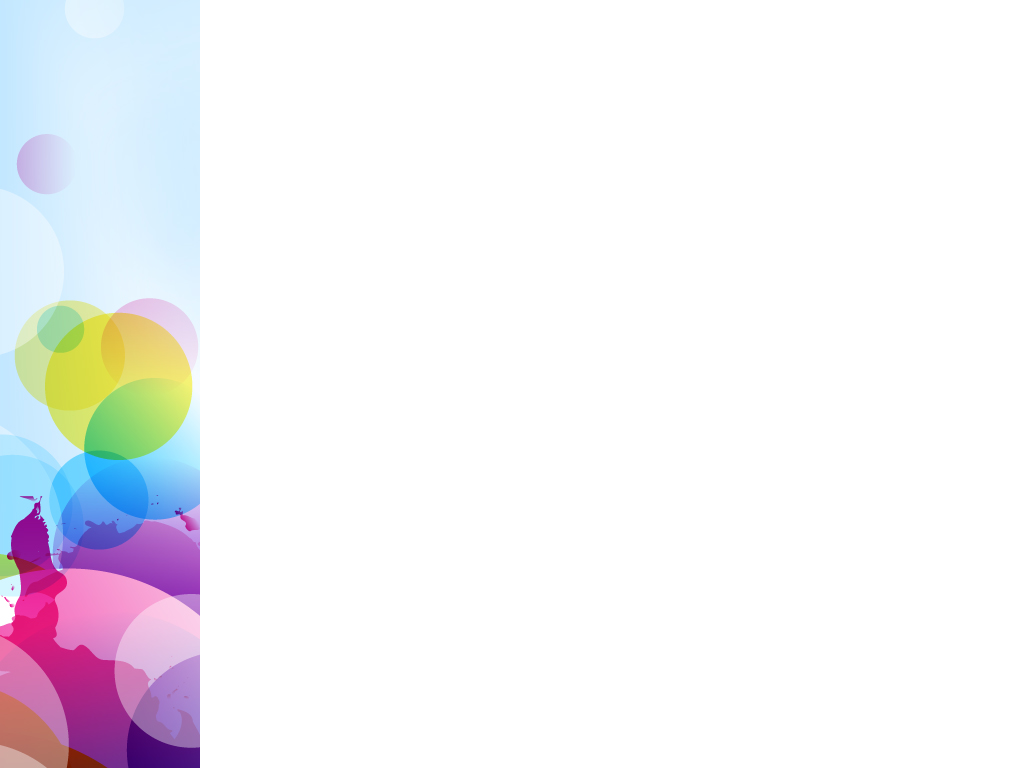 رابعا: علاقة الثقافة التنظيمية ببعض المتغيرات الأخرى في المنظمة
علاقة ثقافة المنظمة بالفعالية التنظيمية :
العلاقة بين ثقافة المنظمة والابتكار والإبداع :
تبين من الدراسات التي تمت في هذا المجال أن لثقافة المنظمة تأثير كبير على قدرة المنظمة على الابتكار والتطوير ويقصد بالابتكار تقديم فكرة جديدة ومتميزة ومن ثم تحويلها إلى واقع ملموس
وتتمثل مجالات تأثيرالثقافة التنظيمية على الابتكار والتجديد فى  :
تأكيد وتدعيم القيم الخاصة بالابتكار والإبداع 
الاهتمام بمناخ العمل الذي يشجع على الابتكار والإبداع ومن وسائل ذلك :
      1.تجنب التعقيدات البيروقراطية 2.إتباع سياسة الباب المفتوح      3.الإدارة بالتحول 
      4.تمكين العاملين           5.اللامركزية في اتخاذ القرارات        6.تنمية وتطوير العاملين
 
الاهتمام بالطقوس التي تمارسها المنظمة في المناسبات المختلفة والتي تدعم الابتكار والأداء المتميز كالاحتفالات ومكافأة العاملين .
الاهتمام بنشر القصص والحكايات عن المبتكرين سواء داخل أو خارج المنظمة.
وبالنظر إلى كيف تؤثر الثقافة التنظيمية والابتكار والتوجه بالسوق على الأداء التنظيمي واتضح وجود تأثير للثقافة التنظيمية على الأداء التنظيمي بجميع الدول محل الدراسة ، كذلك توصلت الدراسة إلى أن الثقافة التنظيمية التى تتميز بالتوجه بالإبداع والتنافس تؤثر على الأداء أكبر من تأثير الثقافة البيروقراطية على الأداء .، كما أن هناك علاقة ارتباط ايجابية بين خصائص ثقافة المنظمة والقدرة على التفكير الابتكارى .